Intelligent Investment
2024I&L - marketSelf storage
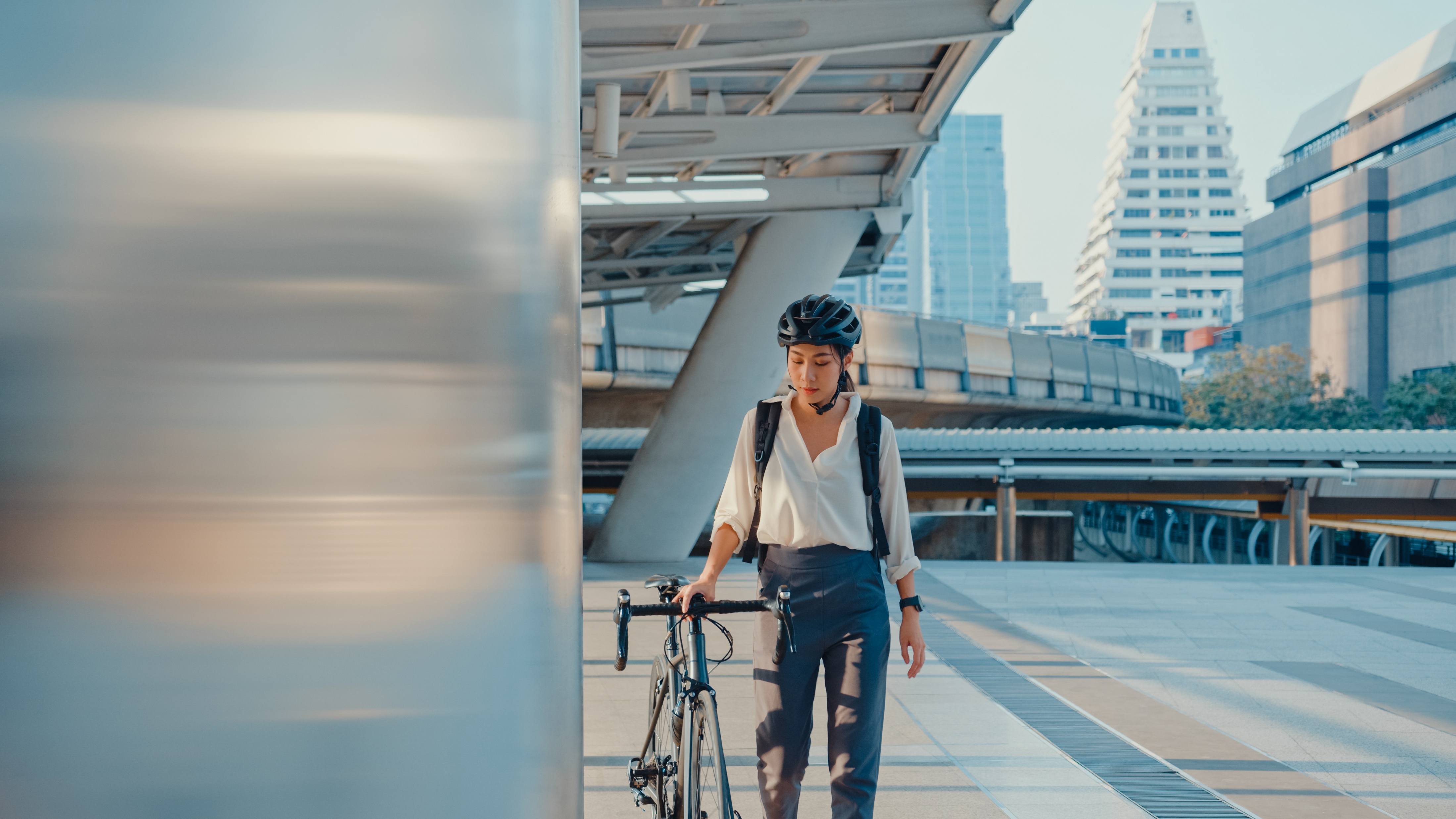 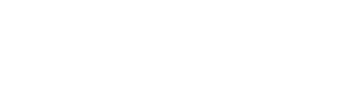 Global Overview
$31.9B
#135
~115,000
2023 Fortune 500 ranking
2023 Revenue
500+
100+
95+
118 years
#1
Employees globally
Countries where CBRE serves clients
Lipsey #1 brand for 22 consecutive years
Offices
of the Fortune 100 are clients
Operation in US 25 years in Sweden
Our RISE-values
RespectIntegrity
ServiceExcellence
CAPITAL MARKETS & ADVISORY TEAM
RESEARCH
Oliver Close
Senior Director

Self Storage Valuation & Advisory
Rod Greenland
Associate Director

Self Storage Valuation & Advisory
Gareth Sandbrook 
Associate Director

Self Storage 
Valuation & 
Advisory
Alice Marwick
Associate Director

OPRE Research
The leading European advisory team in the self-storage sector.

CBRE offers an unrivalled depth of experience in the self storage sector, combining the latest market knowledge with iron-clad client relationships.
Callum Paddock
Director

Self Storage Investment Properties
Alfie Stephenson
Associate Director

Self Storage Investment Properties
Alice Lang
Associate Director

Self Storage Investment Properties
Ben Linsey
Senior Analyst

OPRE Research
REAL ESTATE INVESTMENT BANKING (REIB) TEAM
DEBT & STRUCTURED FINANCE TEAM
Julian Allen
Managing Director

Head of Real Estate Investment Banking, Europe
Pablo Callejo 
Executive Director

Executive DirectorHead of REIB, OPRE Continental Europe
Chris Gow
Head of D&SF

Head of OPRE Real Estate Investment Banking
Stephen Barr
Senior Director

OPRE Debt & Structured Finance
Tariq Hayat
Senior Director

Head of OPRE Real Estate Investment Banking
Tamer Ben-Nagi
Director

Real Estate Investment Banking
Harry Burgess
Associate Director

OPRE Debt & Structured Finance
Katarina Olsvik
Senior Analyst

OPRE Debt & Structured Finance
Agenda
(Economy)
Swedish I&L market
Industry Awareness
Industry Performance
Self-Storage – International perspective
1
SwedenIndustrial and Logistics
Swedish Economy
Swedish economy expecting positive GDP growth in 2025-2026
CBRE House view, April 2024
INVESTMENT MARKET SWEDEN
sHARE BY SECTOR, 2016 TO 2024
VOLUME PER SEGMENT (SEK MILLION)
CBRE Research, April 2024
INVESTMENT MARKET SWEDEN
Prime Yields INDUSTRIAL AND LOGISTICS (%)
PRIEM YIELD (%)
CBRE Research, April 2024
Logistics & Industrial prime yield vs 10-year government bond
INVESTMENT
Interest margin looks to start to stabilize as a volatile interest rate stabilize
CBRE Research, April 2024
Breakdown Inudstrial investment and share of foreing investment
INVESTMENT
Interest margin looks to start to stabilize as a volatile interest rate stabilize
CBRE Research, April 2024
2
Industry Awareness
Sweden has the 2nd highest industry awareness
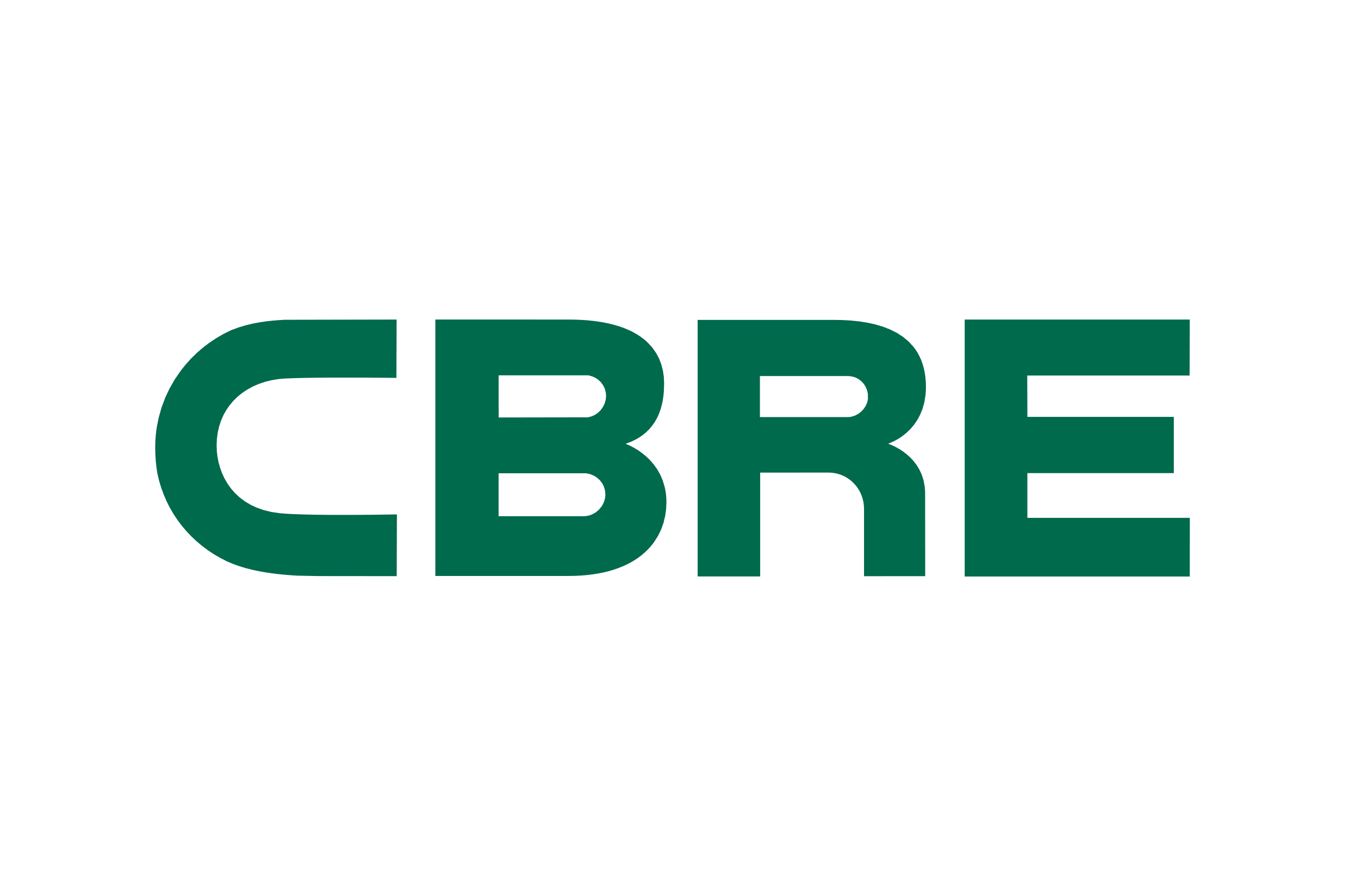 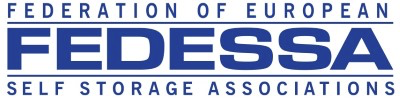 [Speaker Notes: Public awareness varies from country to country.  Awareness is highest in the UK and Sweden at 88% but drops to 45% in Italy.  Recent store openings in Sweden have naturally increased visibilitiy]
Strongest Awareness in South Sweden
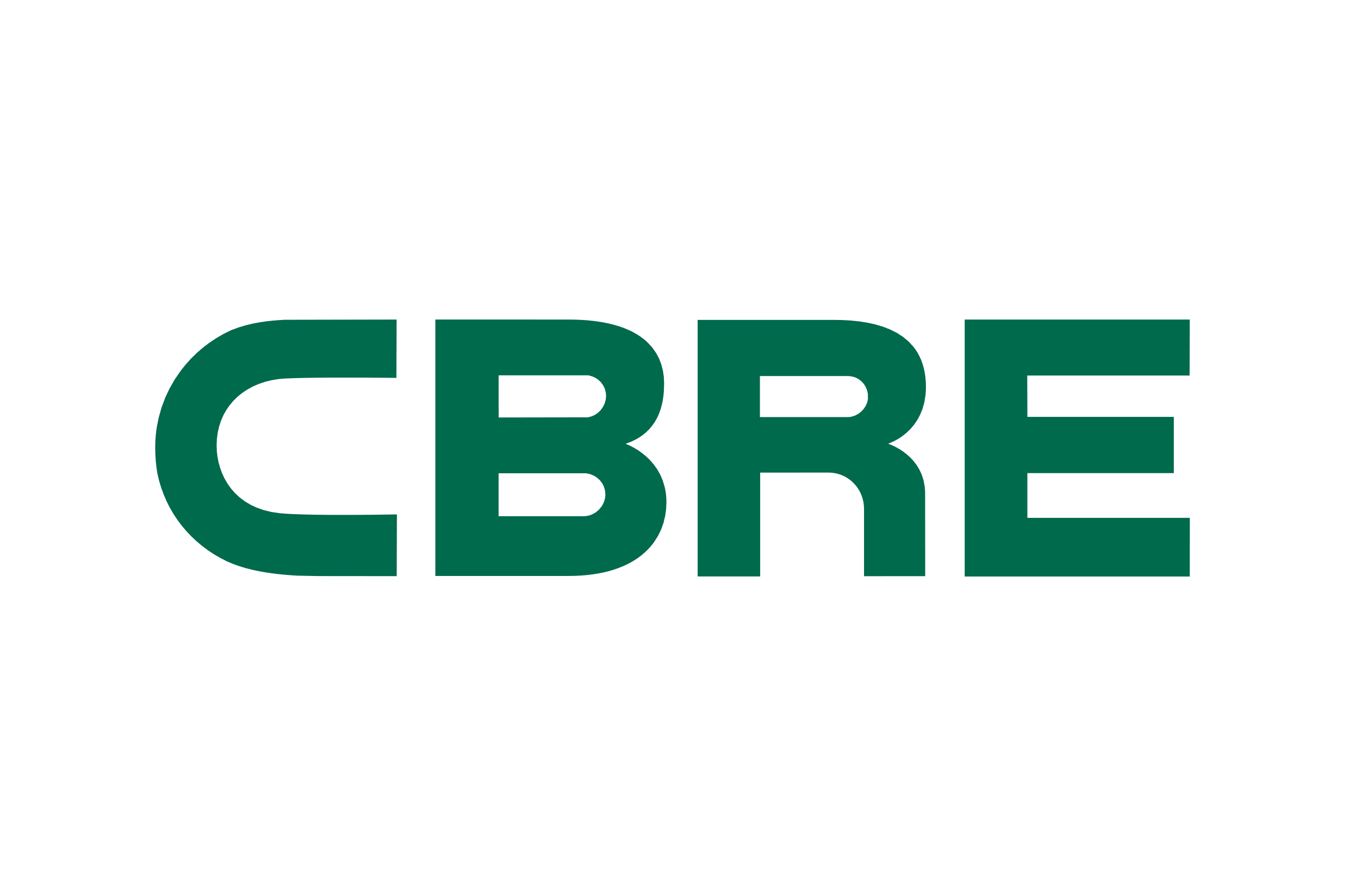 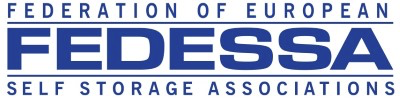 Results from 2022 Public survey
People above 45 have better awareness
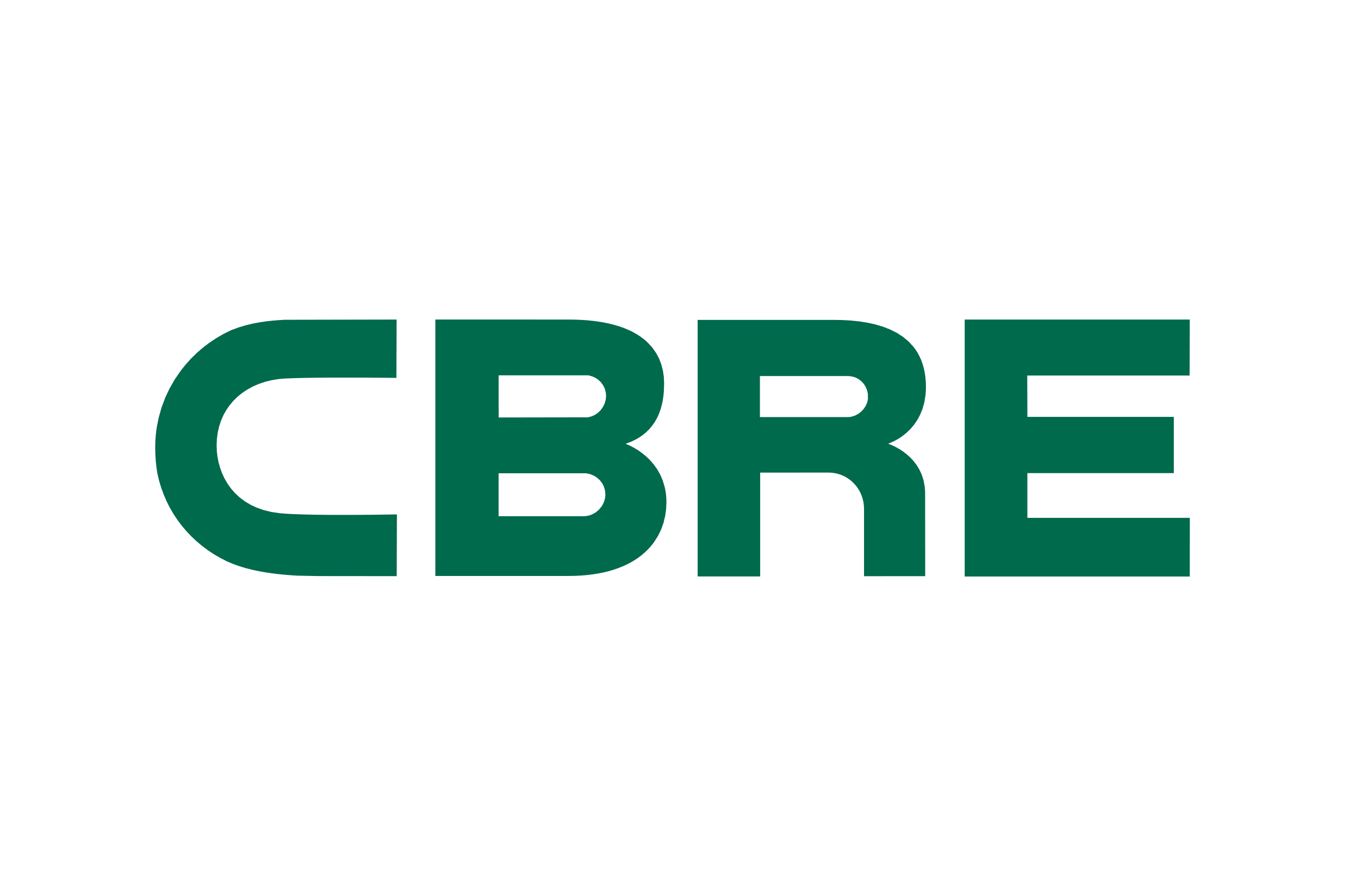 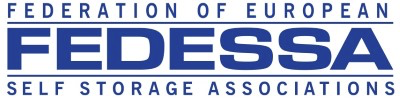 Results from 2022 Public survey
Lack of understanding
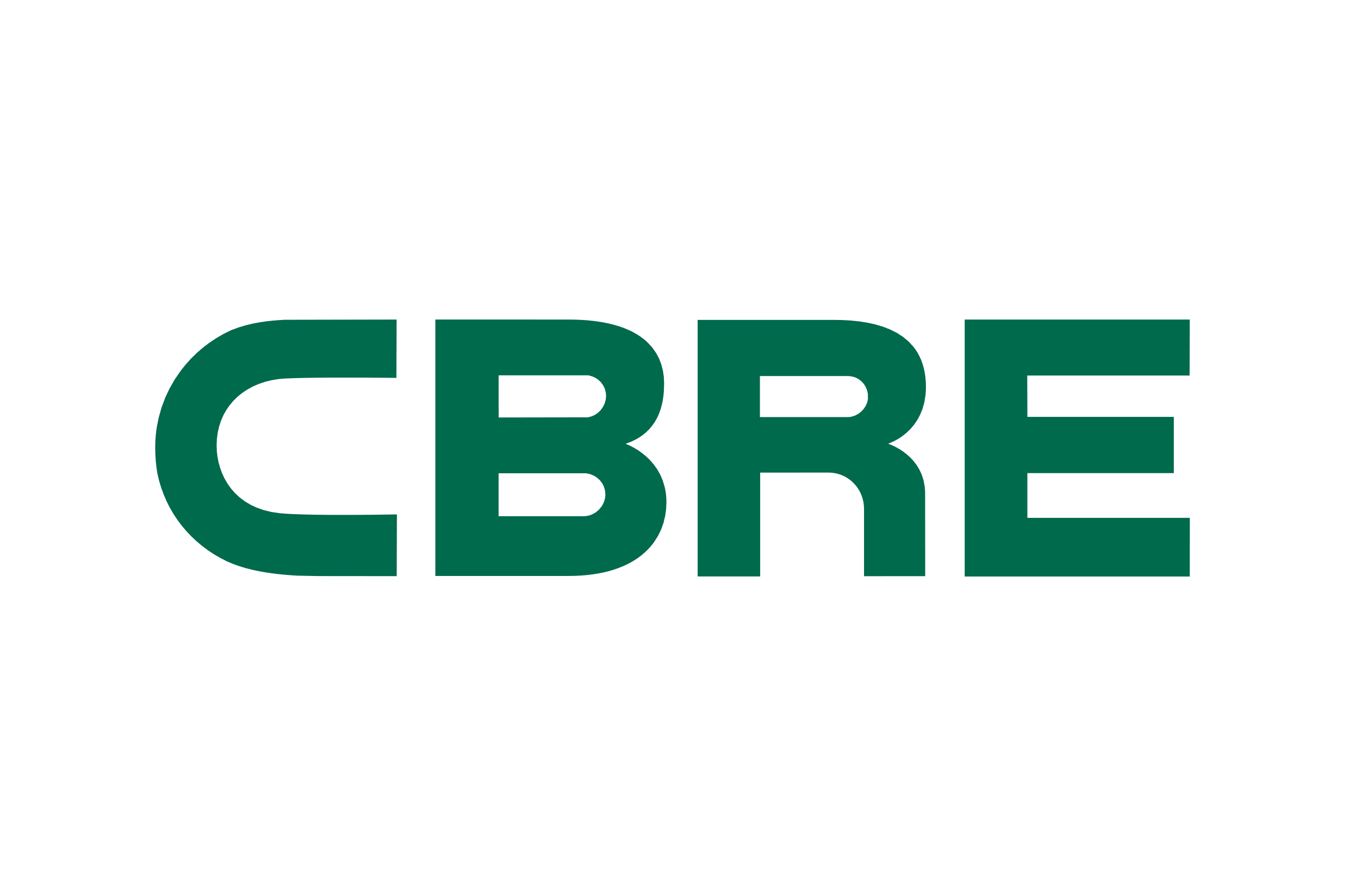 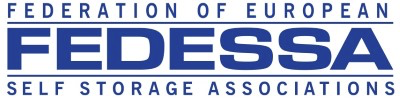 Results from 2022 Public survey
Current use
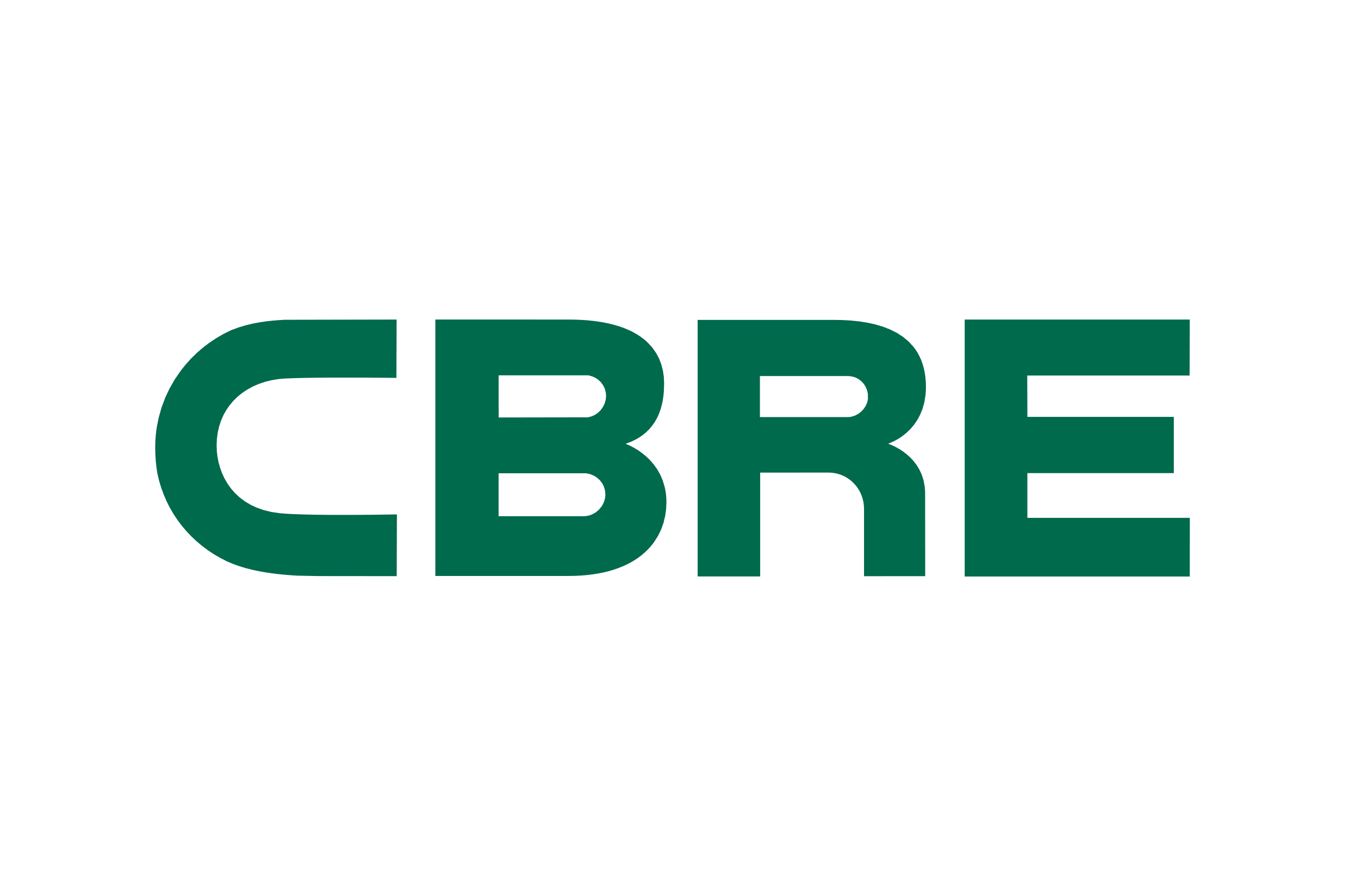 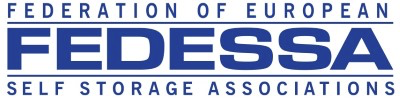 Results from 2022 Public survey
Brand awareness in Sweden
How many self storage businesses can you name?
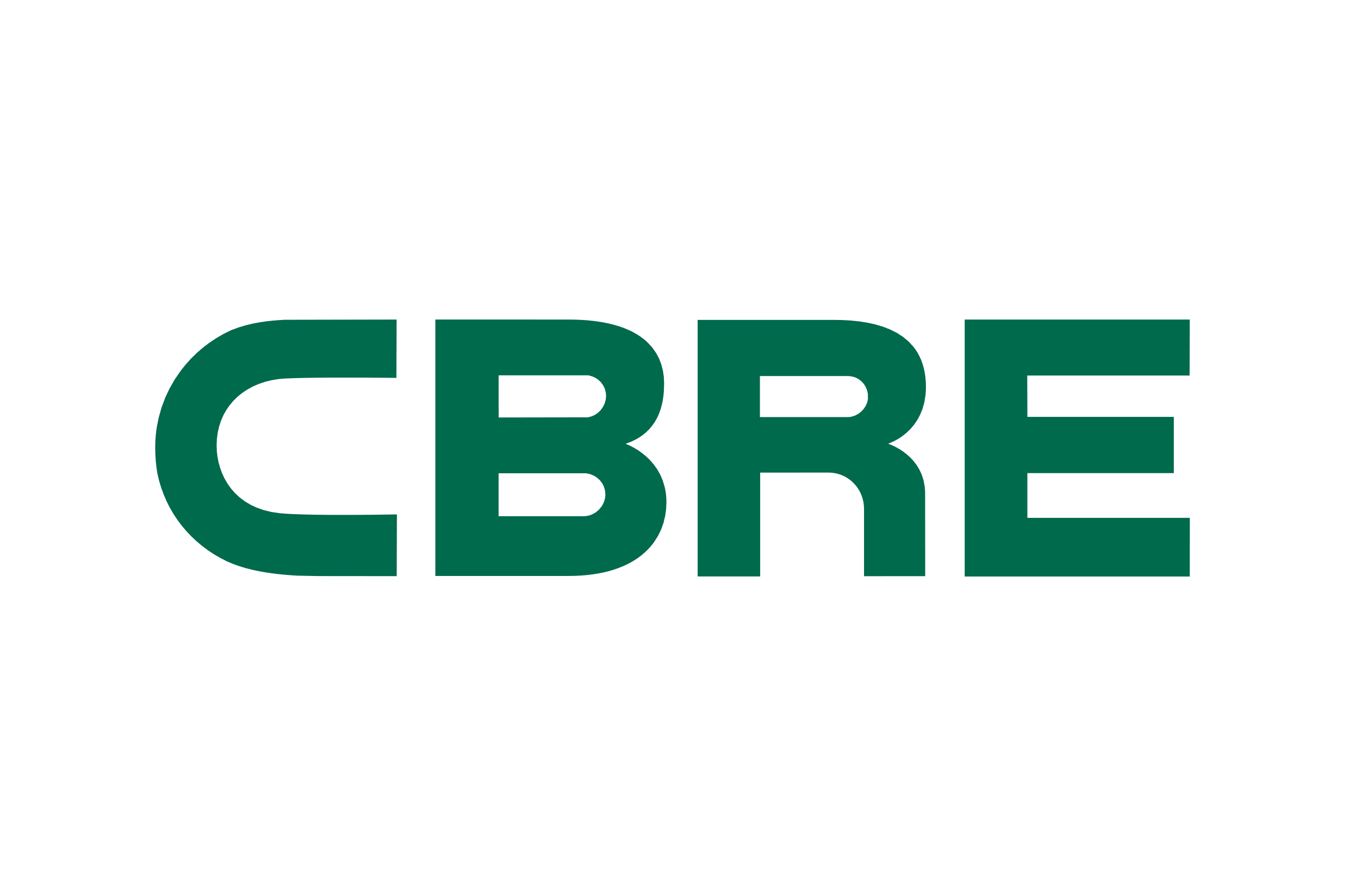 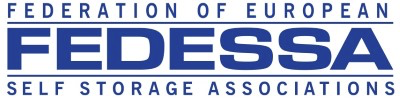 Results from 2022 Public survey
Brand awareness by country
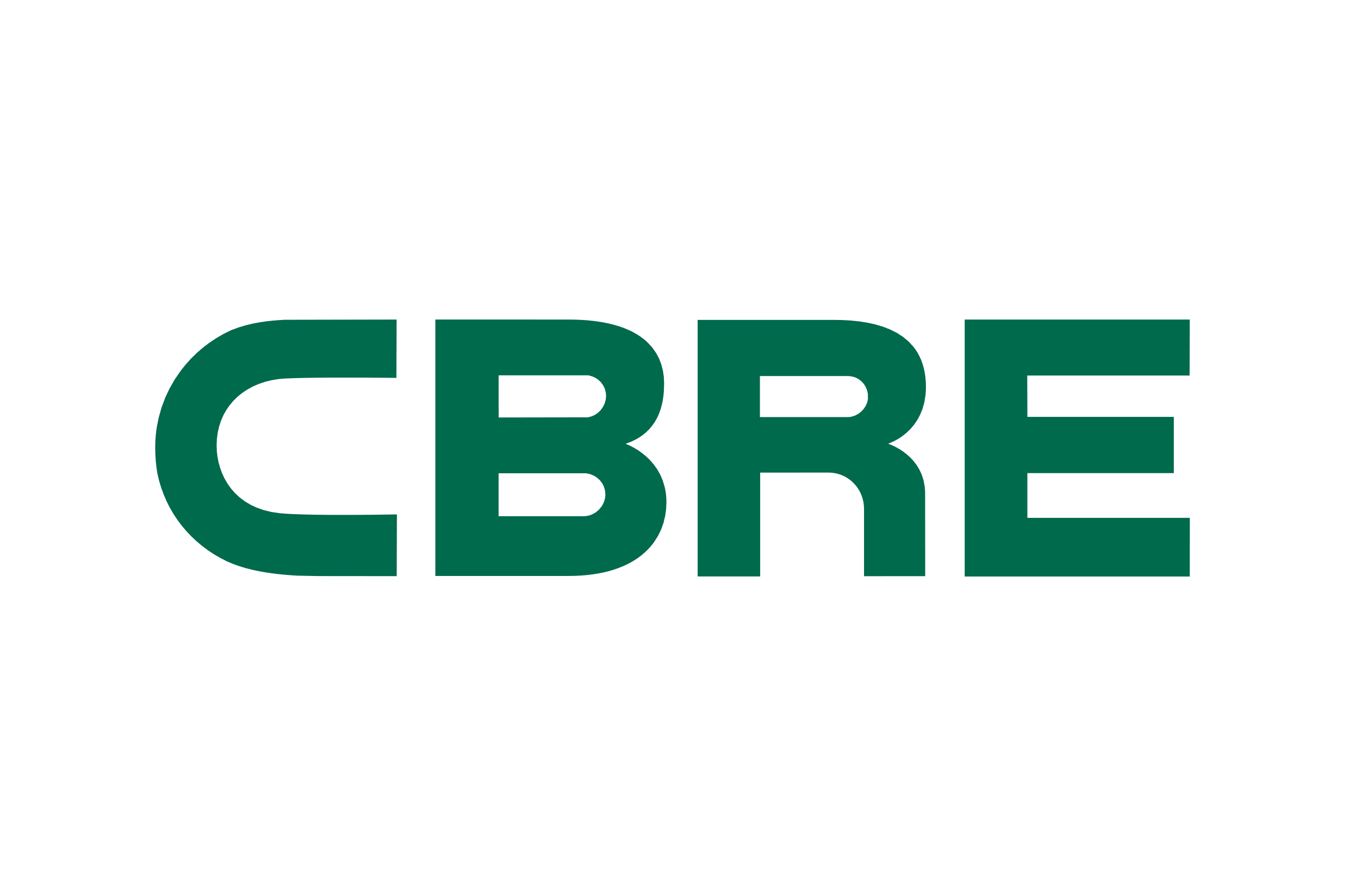 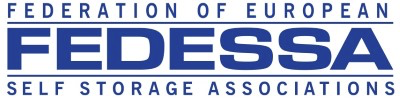 Results from 2022 Public survey
3
Industry Performance
Occupancy below European average
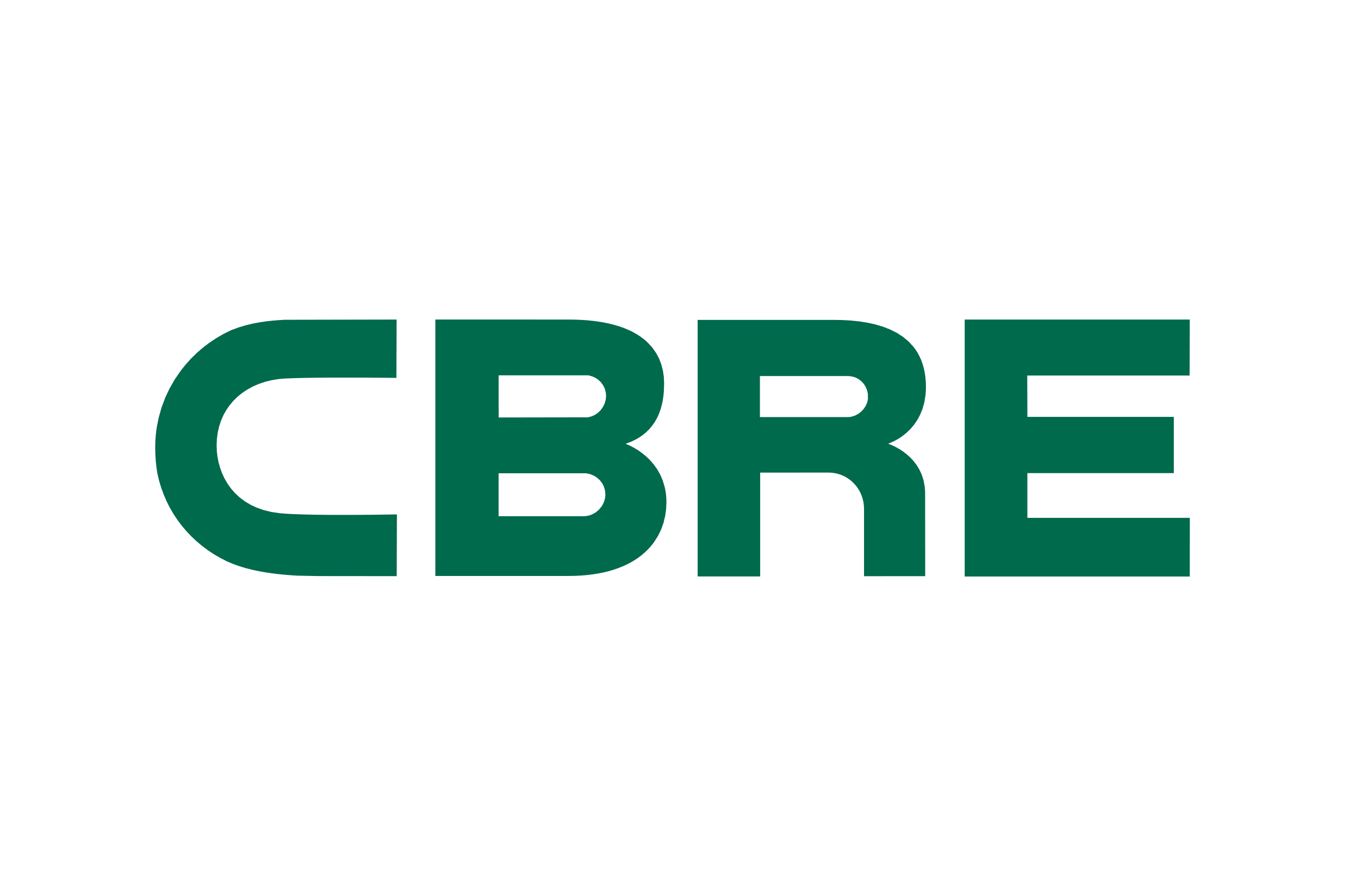 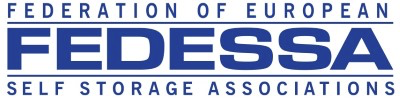 Return per sqm (ex vat)
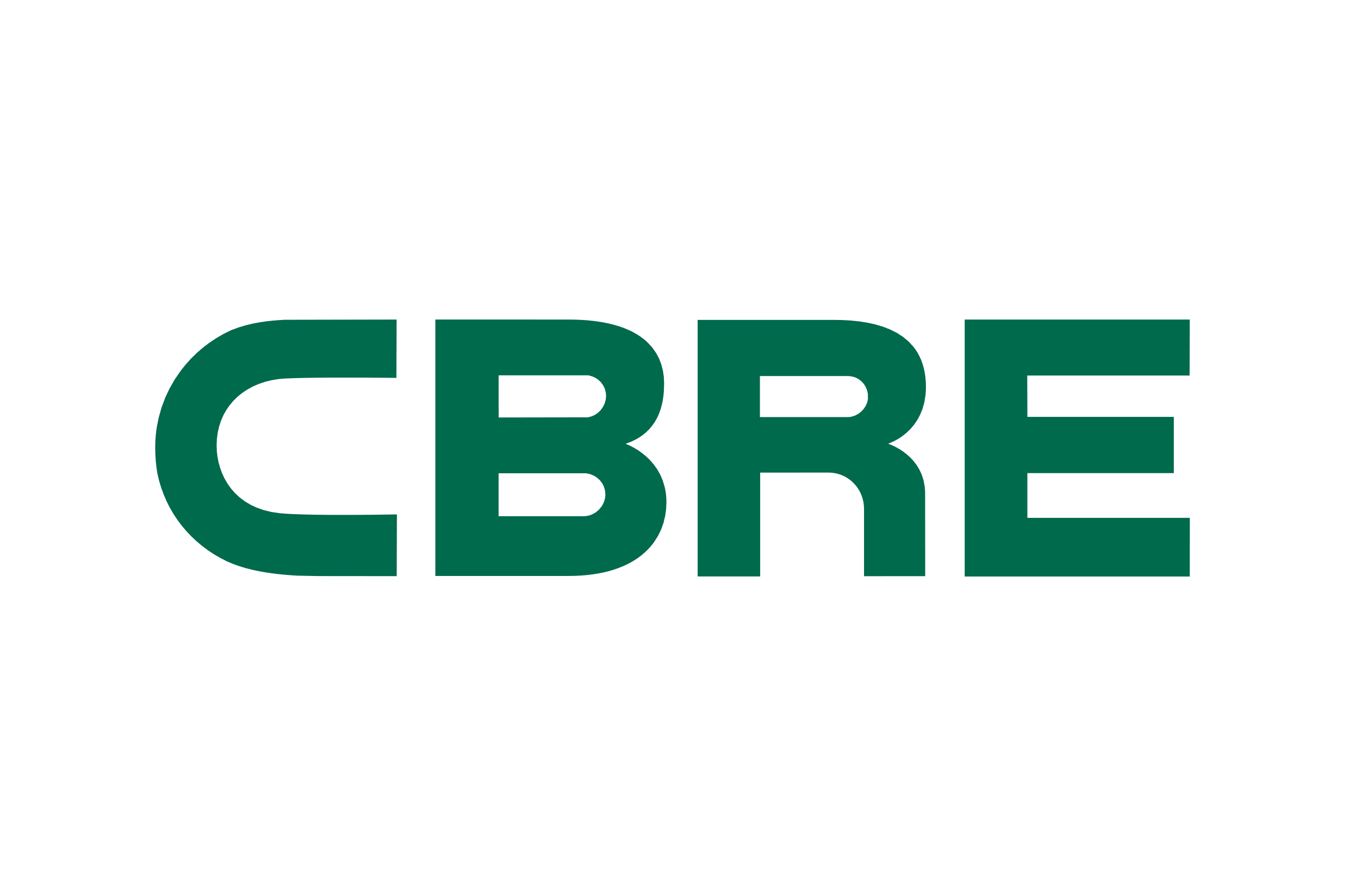 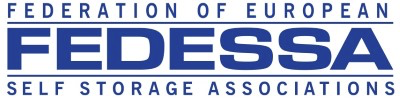 4
Self-Storage International Perspective
Total Europe Self Storage Investment Volumes (£m) 2018-2024 (Pipeline)
2023 EU Self Storage Investment Volumes by Buyer Type
European Self Storage Transaction Volumes
INSTITUTIONAL MONEY MANAGERS/ REIT / SOVEREIGN WEALTH
PRIVATE EQUITY
OPERATORS
Buyer Universe
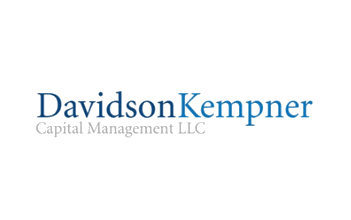 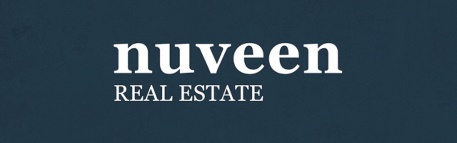 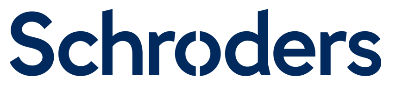 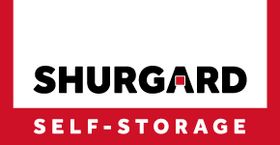 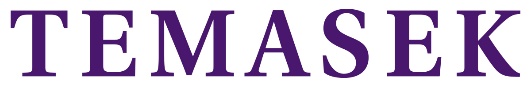 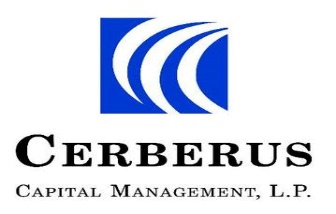 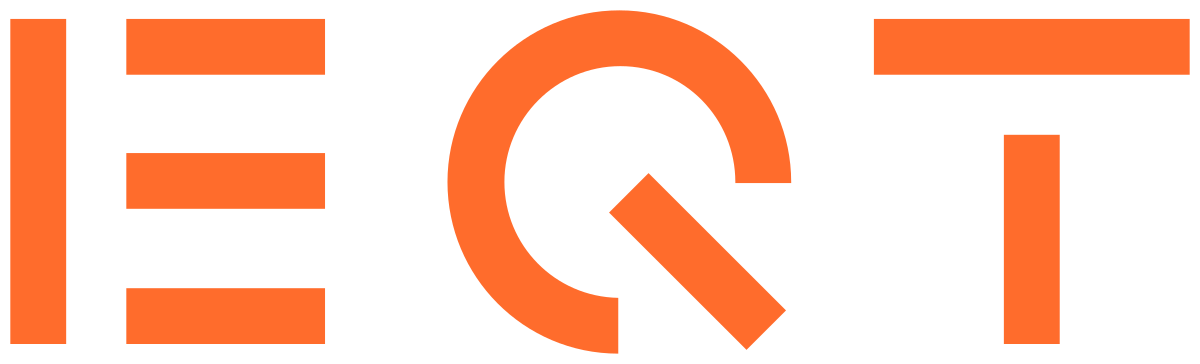 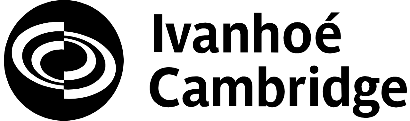 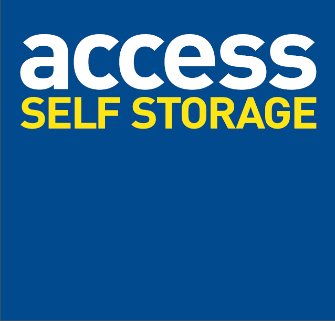 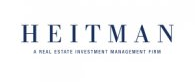 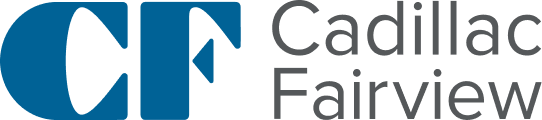 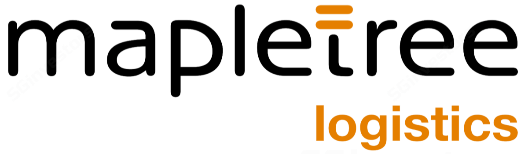 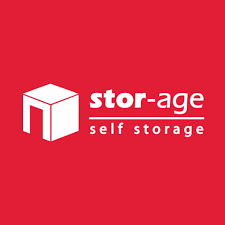 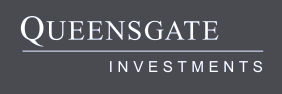 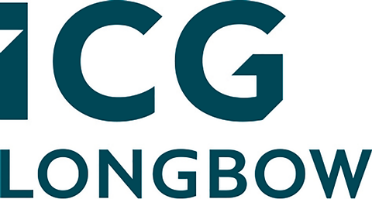 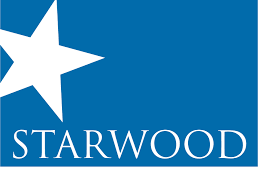 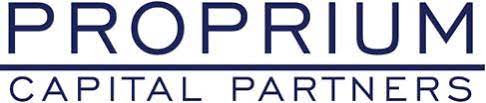 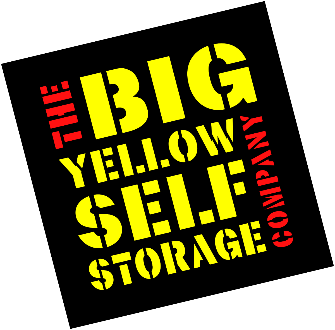 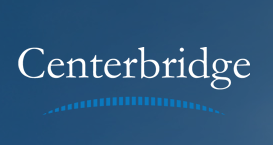 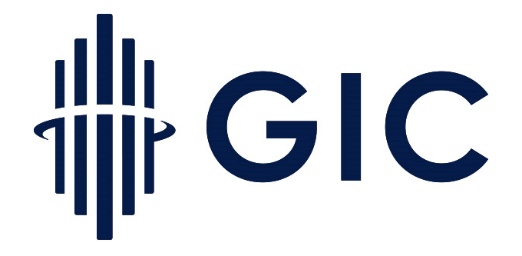 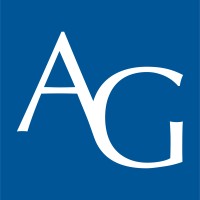 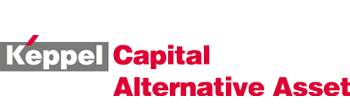 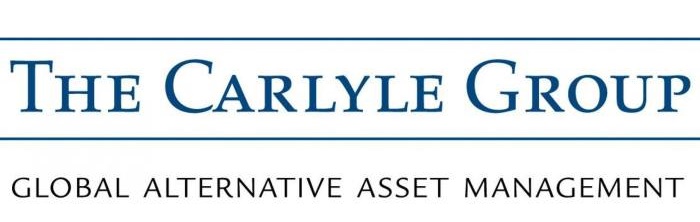 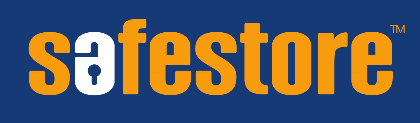 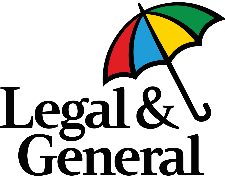 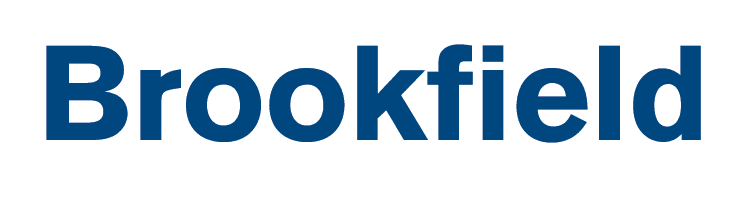 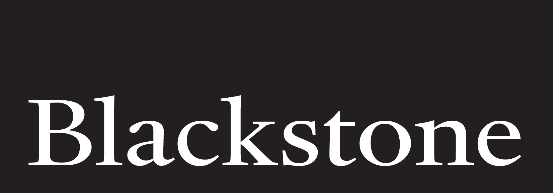 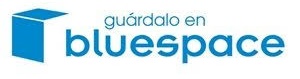 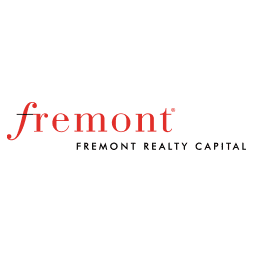 Winter workshop 2024
01
02
03
04
Market Trends and Investment Drivers
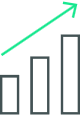 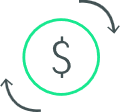 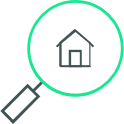 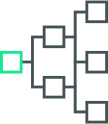 Robust trading
Fragmented
Record highs
Lack of supply
Extremely robust trading performance set to continue Operators moving ARR and Occupancy % to tackle inflation concerns
European self storage market - fragmented but ripe for consolidation and growth
Investors frustrated by lack of sizable quality platforms in market
Weight of capital targeting EU self storage sector at record high
Winter workshop 2024
05
06
07
08
Market Trends and Investment Drivers
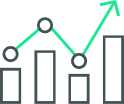 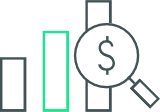 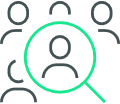 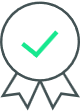 Increase in deal flow
Safe haven
Debt market
Partnerships
Scarcity of experienced management teams capable of navigating and drivingbusiness growth
Safe Haven Sector 2nd strongest total return sector though GFC
Self storage debt market accretive but will be under pressure - Alternative lenders key / others underwriting ungeared
Deal flow expected to increase – driven by historic benchmark transactions
2023 KEY DEALs
One asset in Poland
Buyer: Stokado (Redefine Properties and Griffin Capital Partners)
Seller: Top Box Self Storage
Seven assets in Germany
Buyer: Shurgard
Seller: Top Box Self Storage
Price: €69.2 million
Four stores in UK
Buyer: Nuveen 
Seller: Easistore 
Comment: First acquisition for Nuveen’s pan-European diversified value-add strategy
Price: Conf
142 Stores in the Nordics 
Buyer: Nuveen
Seller: SSG ASA (City Self Storage /OK Minilager)
Comment: Listed company, share deal
Price: €470 million
2023 – 2024 KEY DEALs
Two stores in UK
Buyer: Mayfair Capital
Seller: GoStore
Comment: Occupancy potential
Price: £15-20 million
Six Stores in Germany
Buyer: Shurgard
Seller: Pickens
Price: €120 million
26 Stores in UK
Buyer: Shurgard
Seller: Lok'N Store
Comment: Listed company, share deal
Price: €374 million
Winter workshop 2024
Valuation Approach
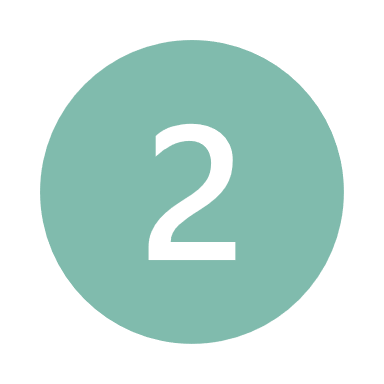 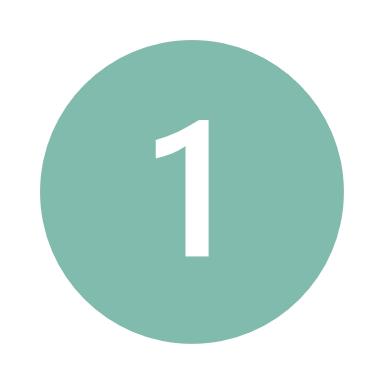 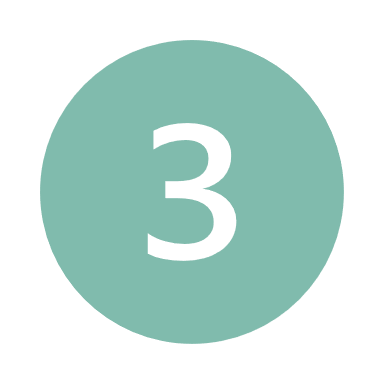 THANK YOU
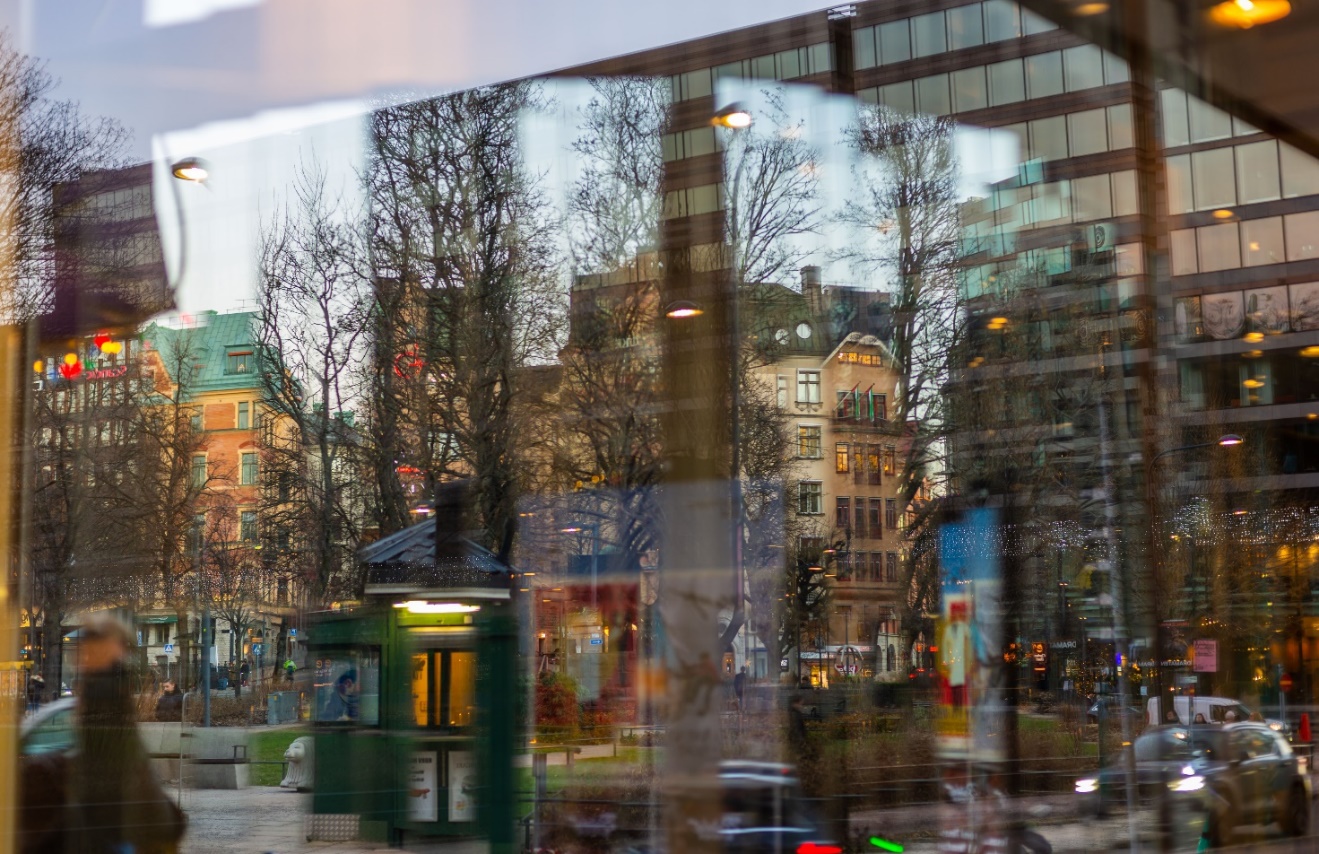 FOR MORE INFORMATION
Andreas Eckermann
Head of Gothenburg, Senior Director
CBRE Sweden
Andreas.eckermann@cbre.om
CBRE Sweden